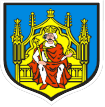 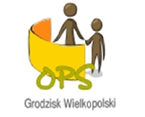 ZAPRASZAMY NA GMINNY PRZEGLĄD TWÓRCZOŚCI UCZNIOWSKIEJ
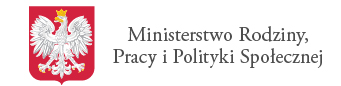 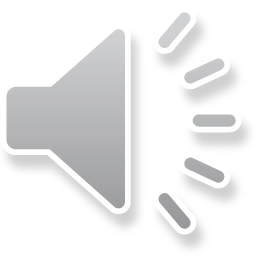 LAUREACI
W KATEGORII
KLAS V-VI
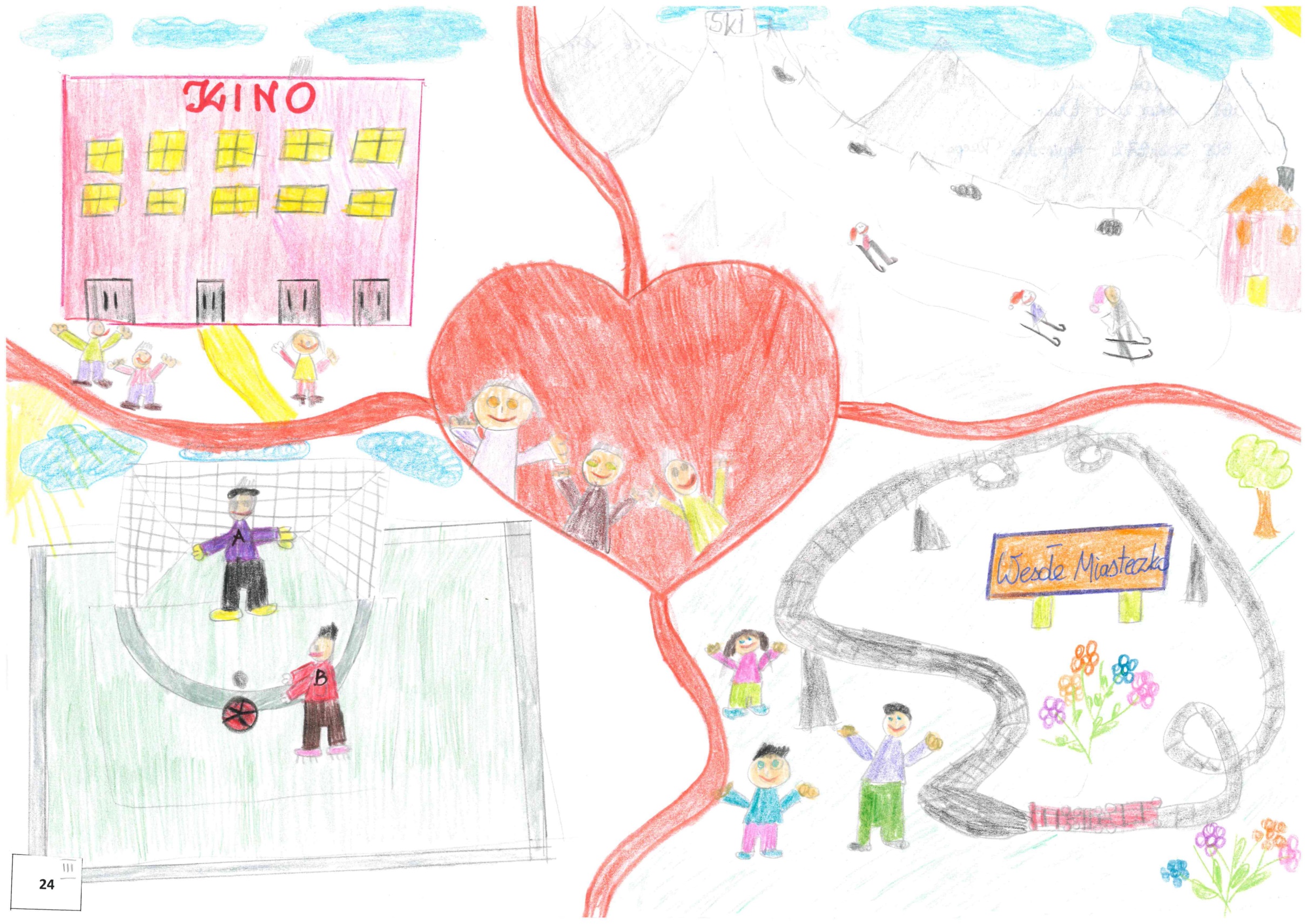 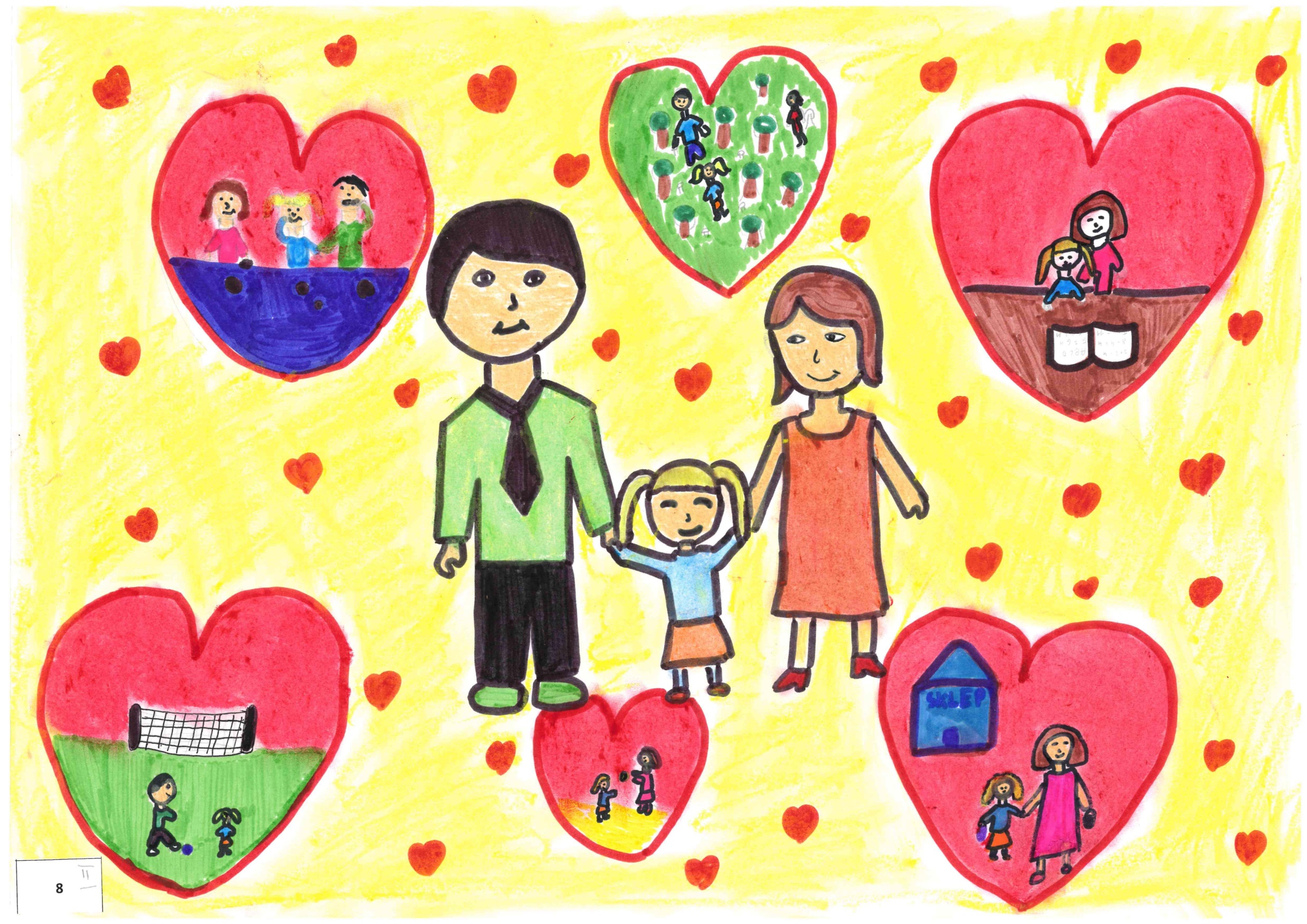 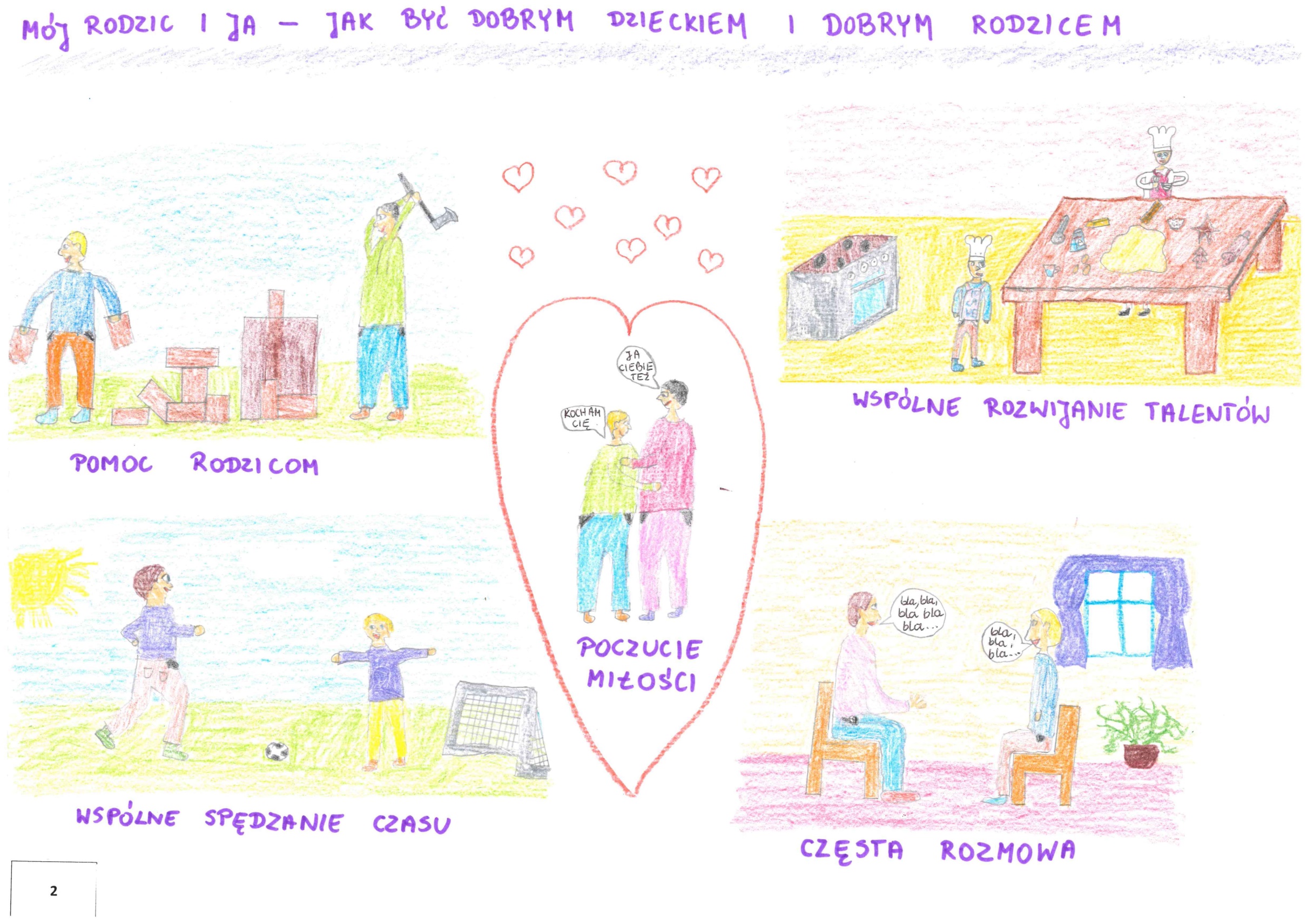 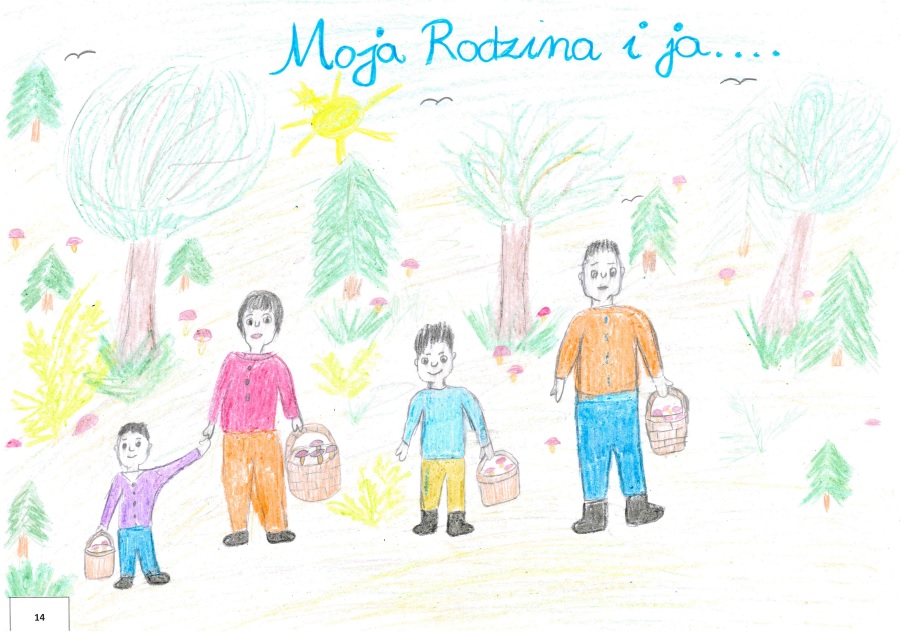 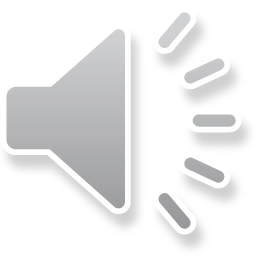 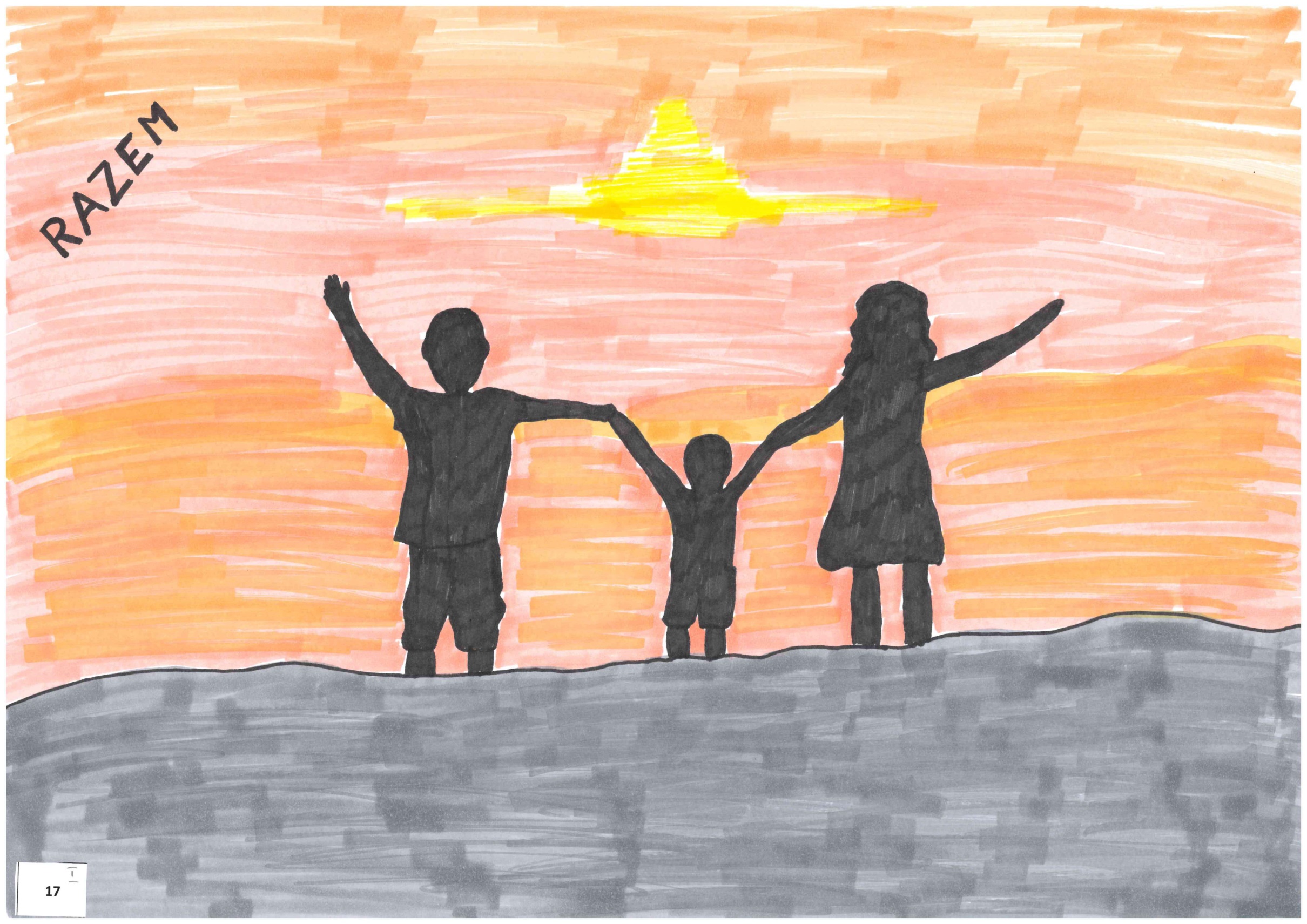 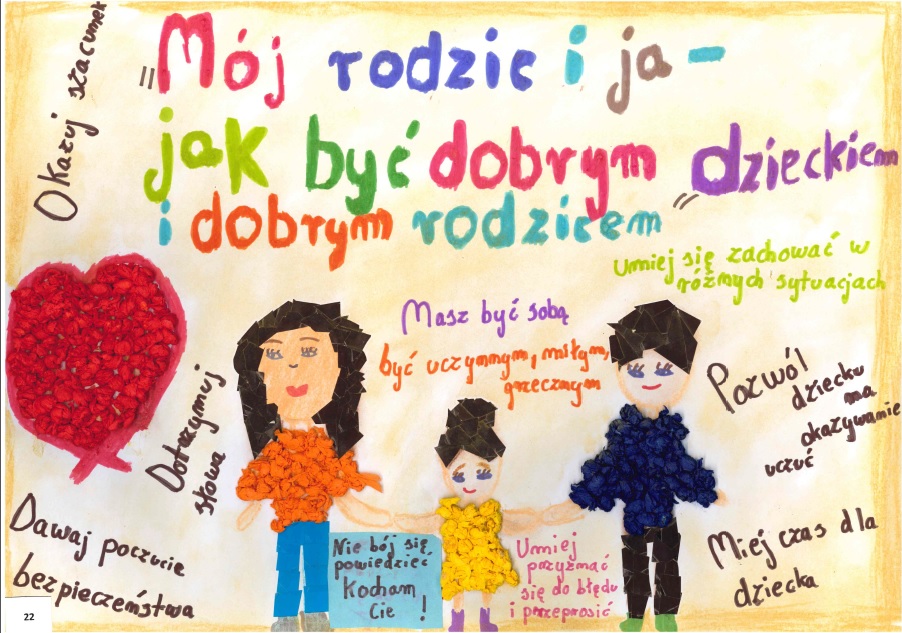 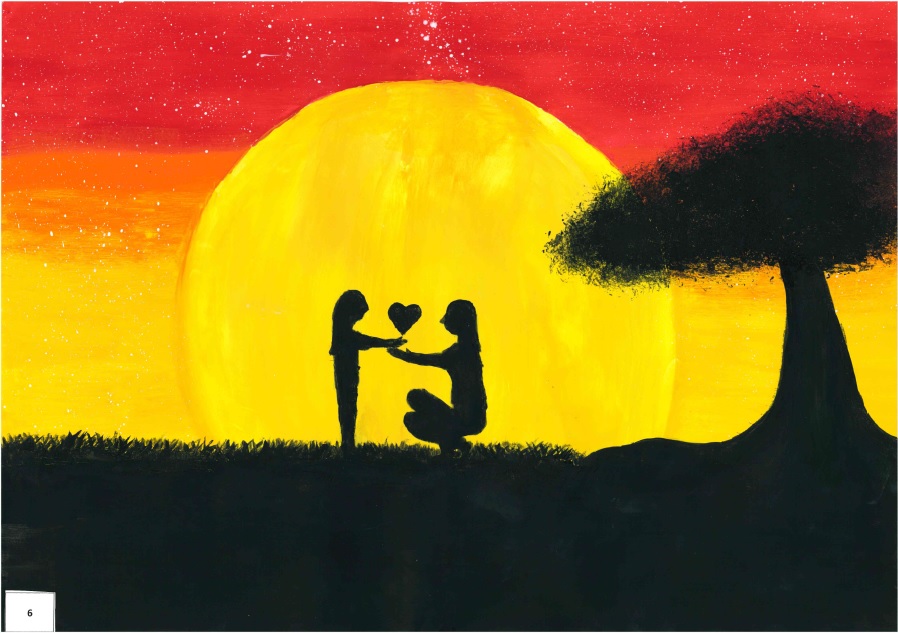 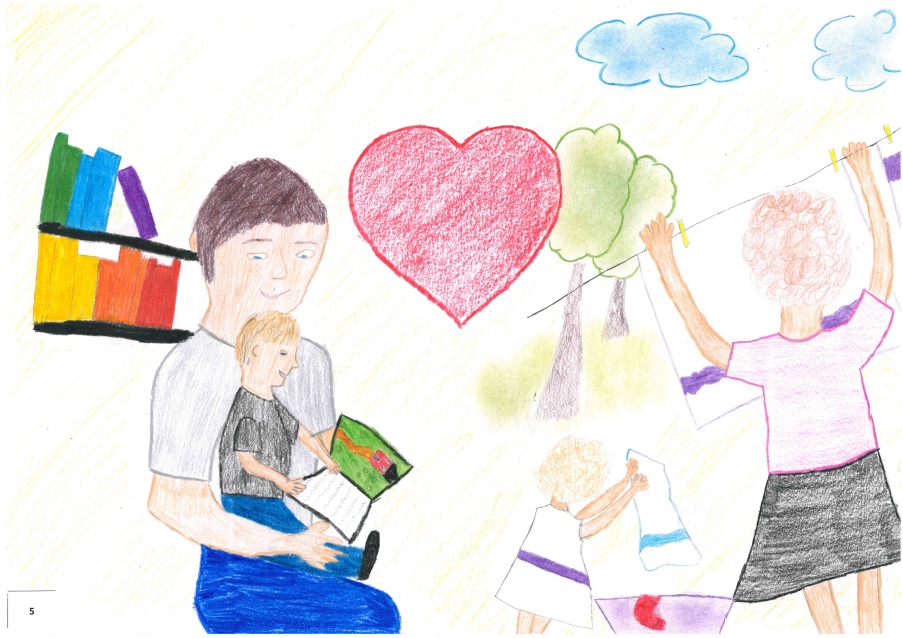 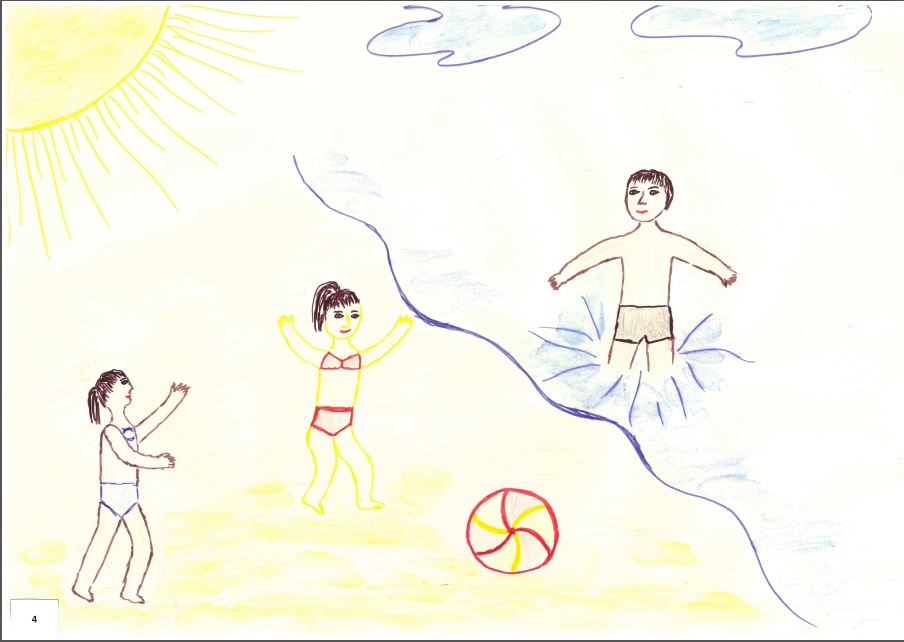 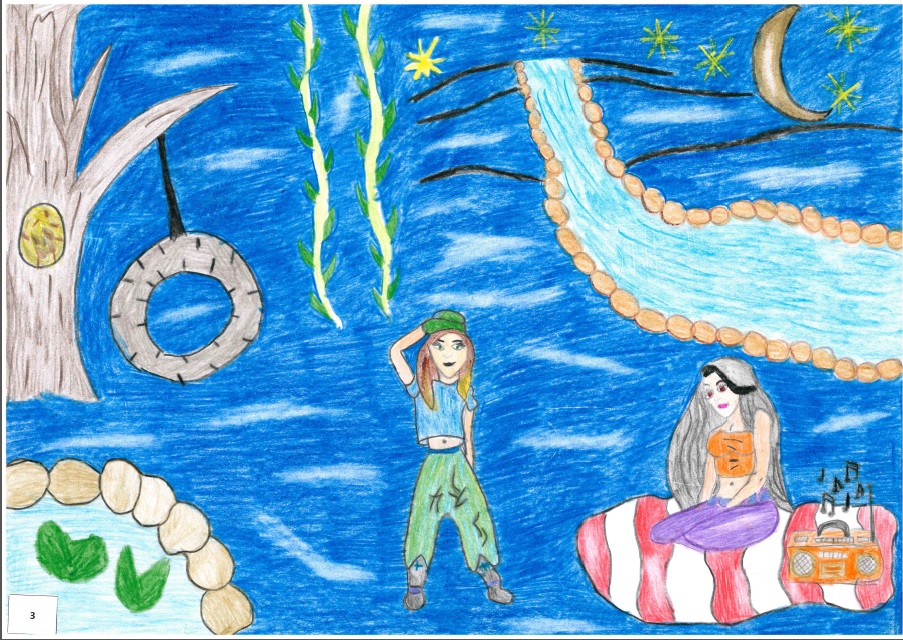 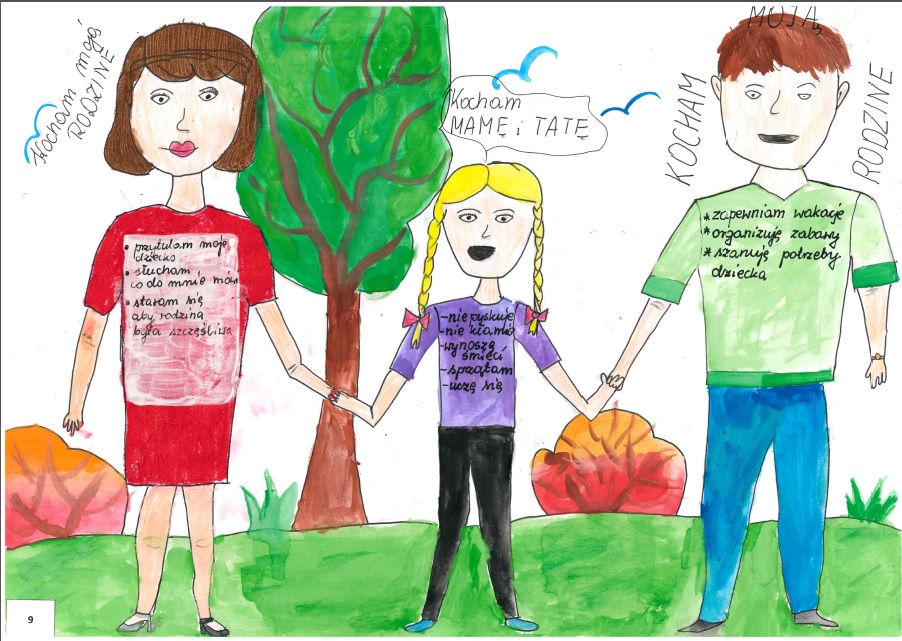 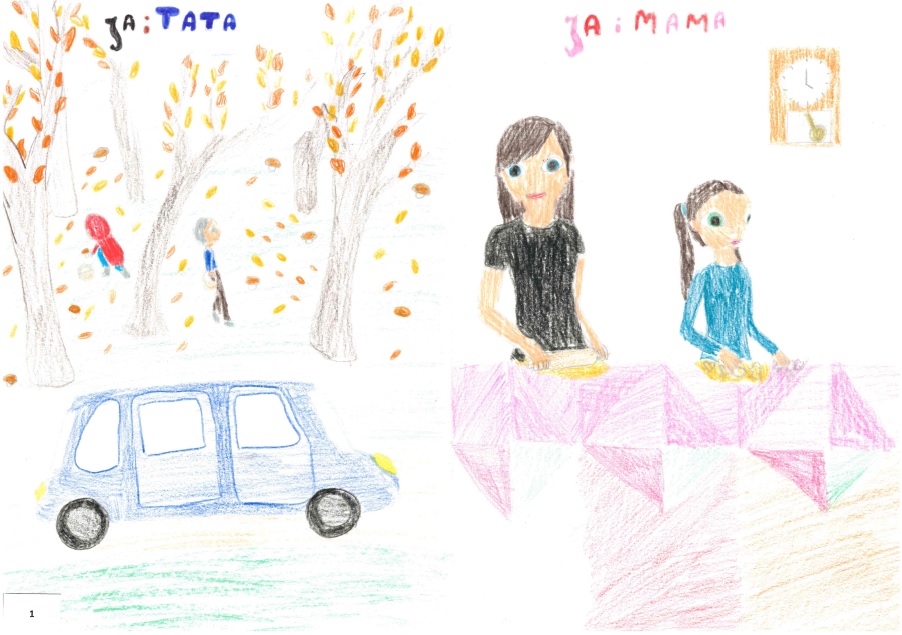 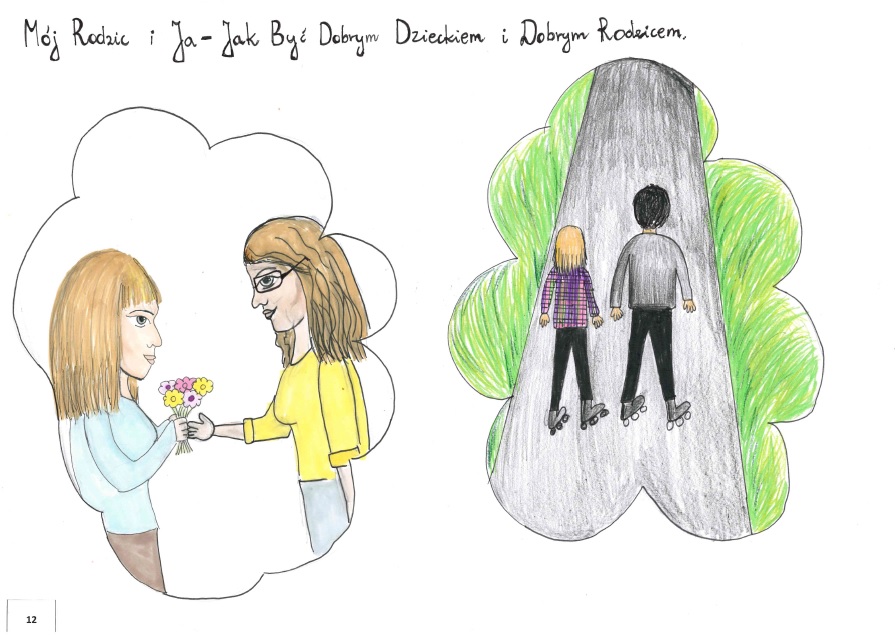 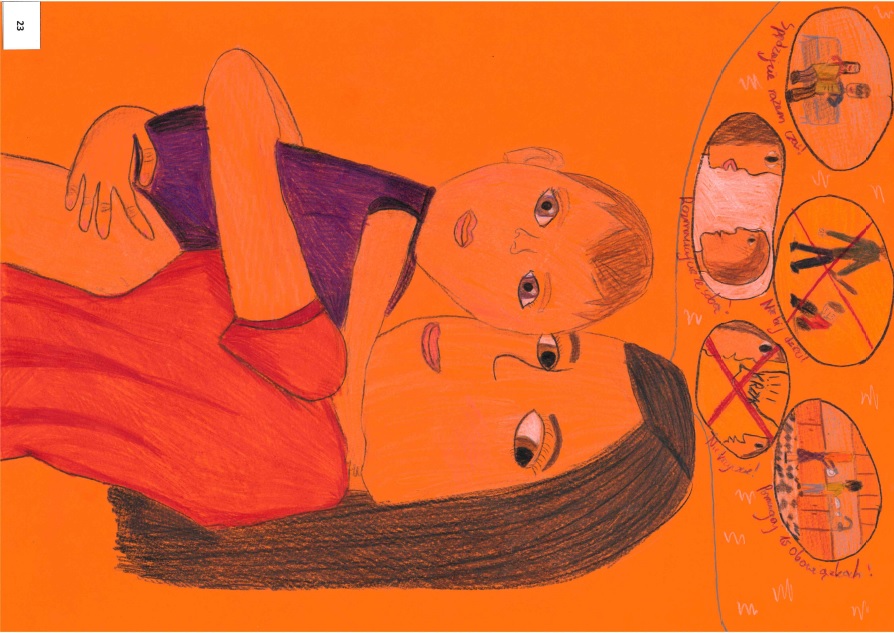 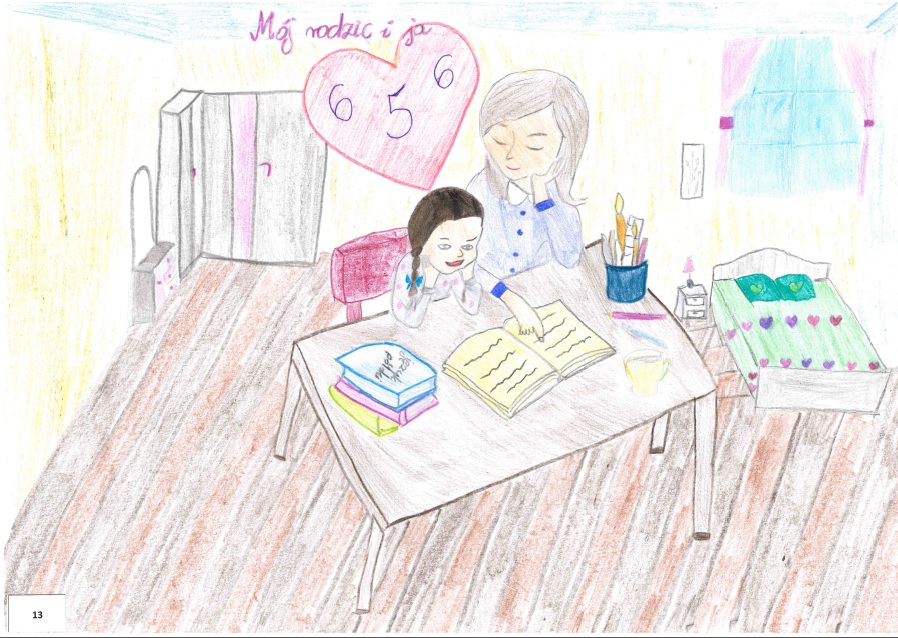 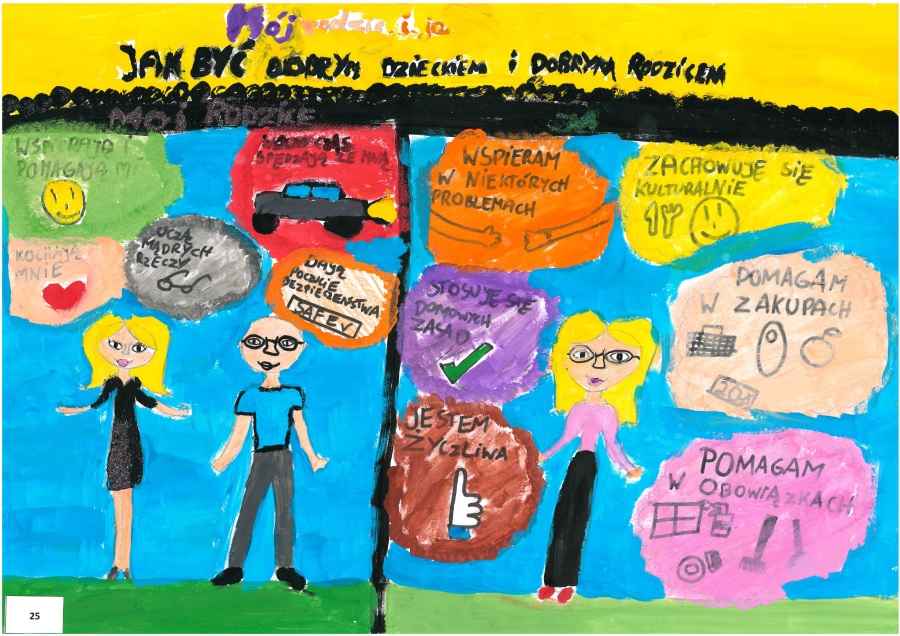 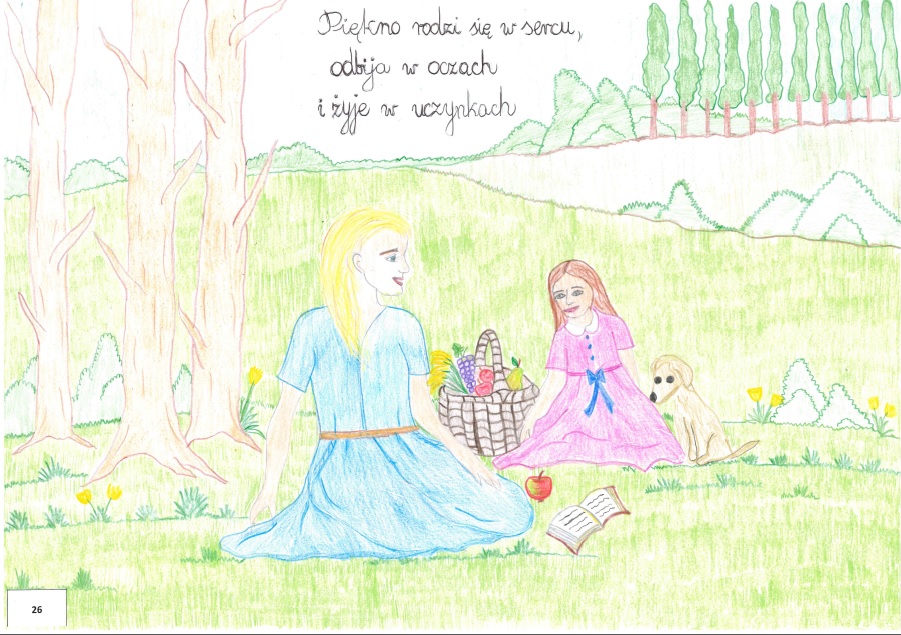 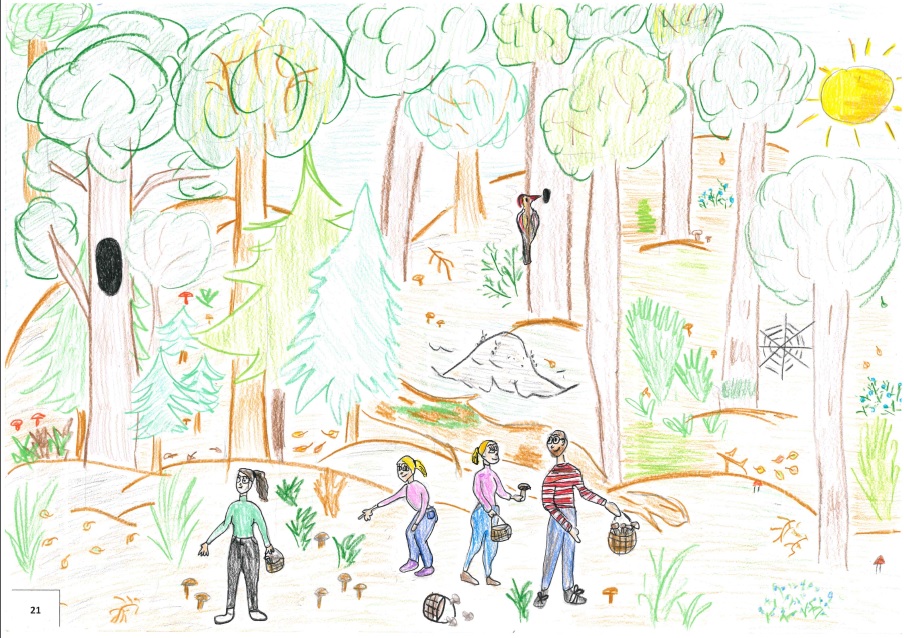 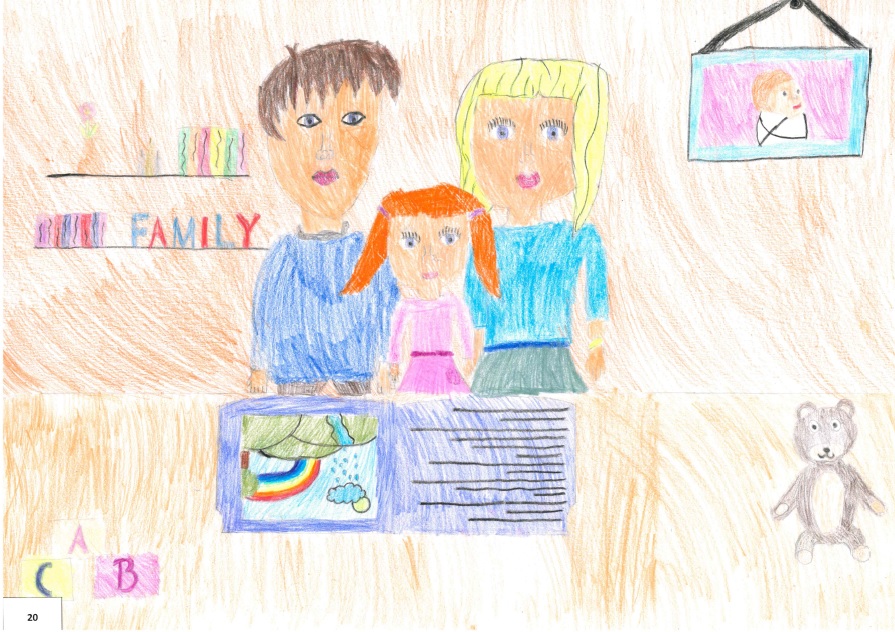 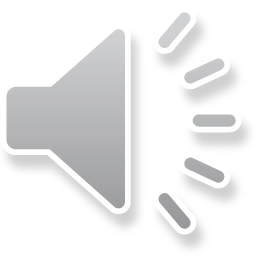 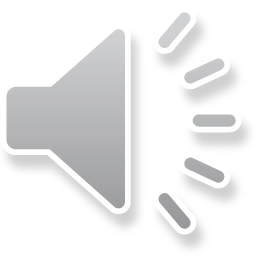 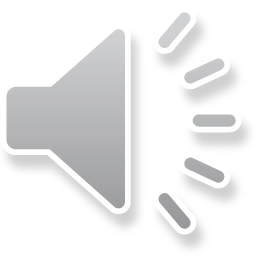 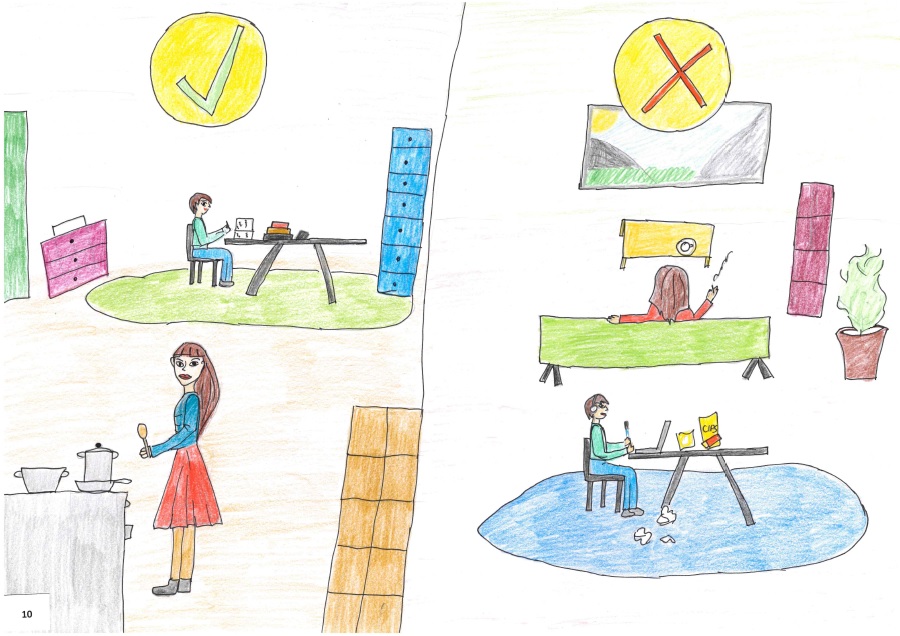 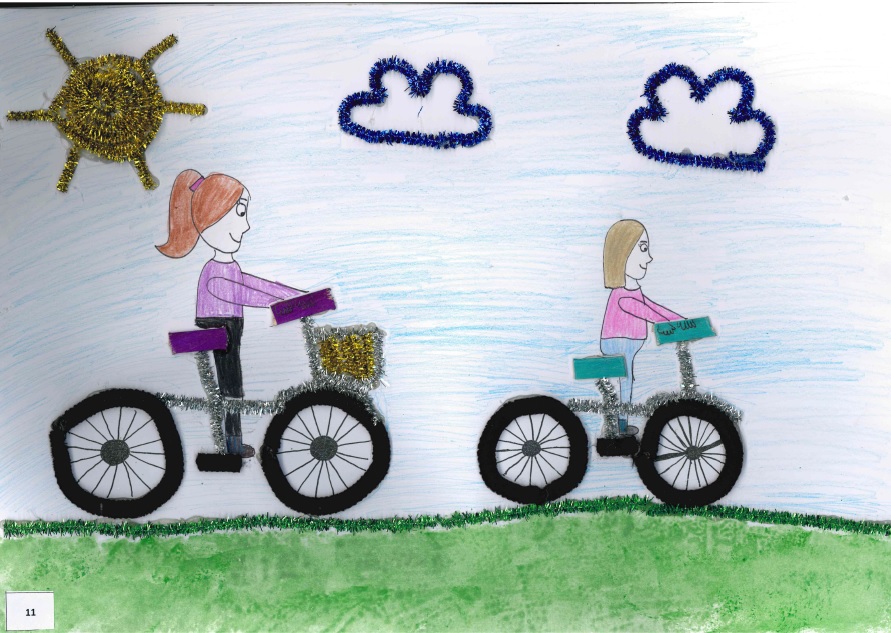 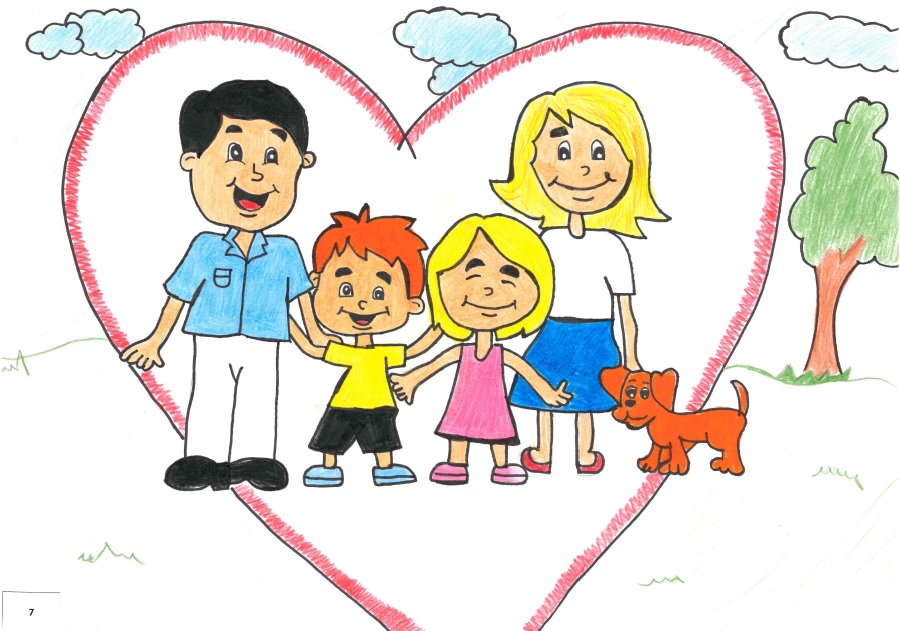 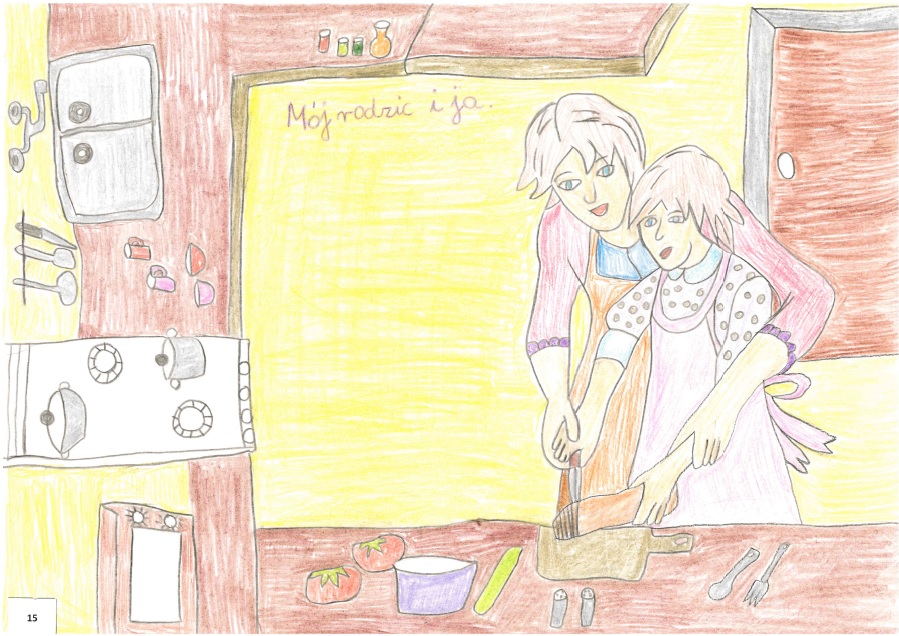 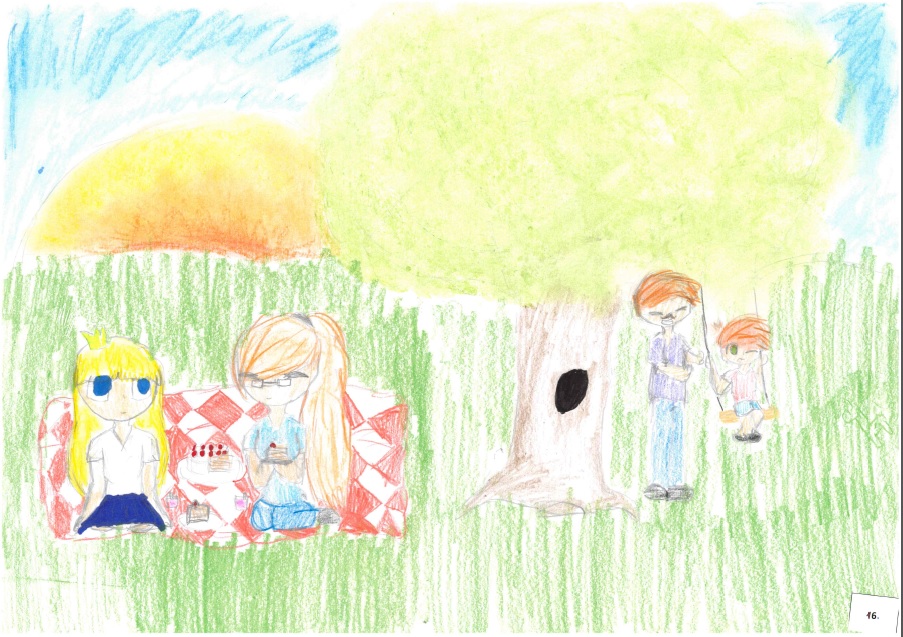 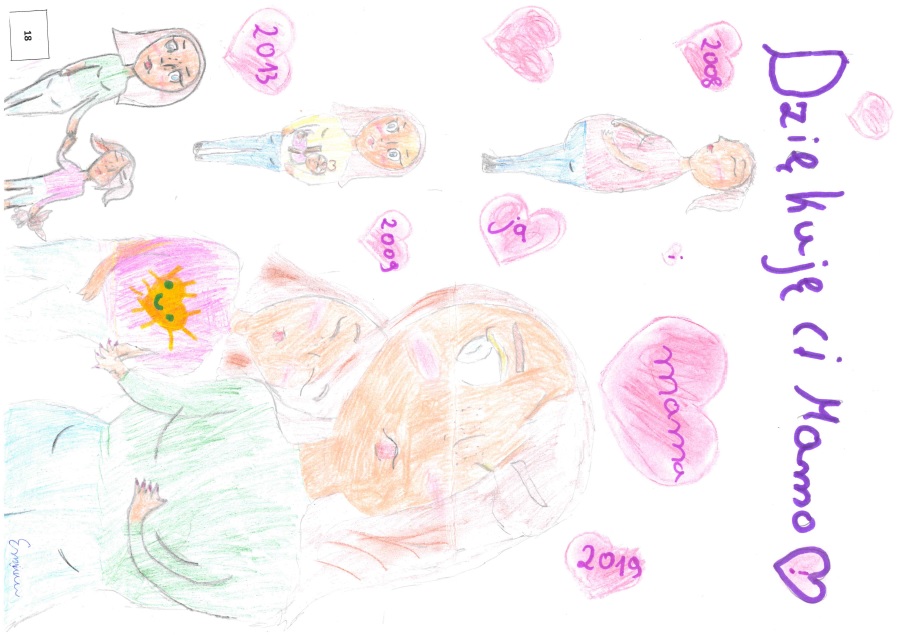 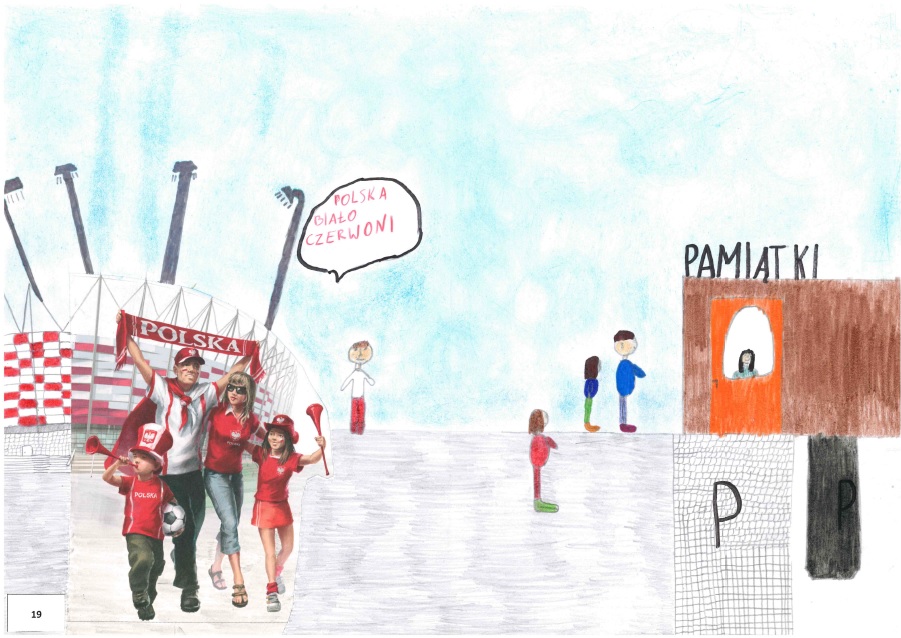 LAUREACI
W KATEGORII
KLAS VII-VIII
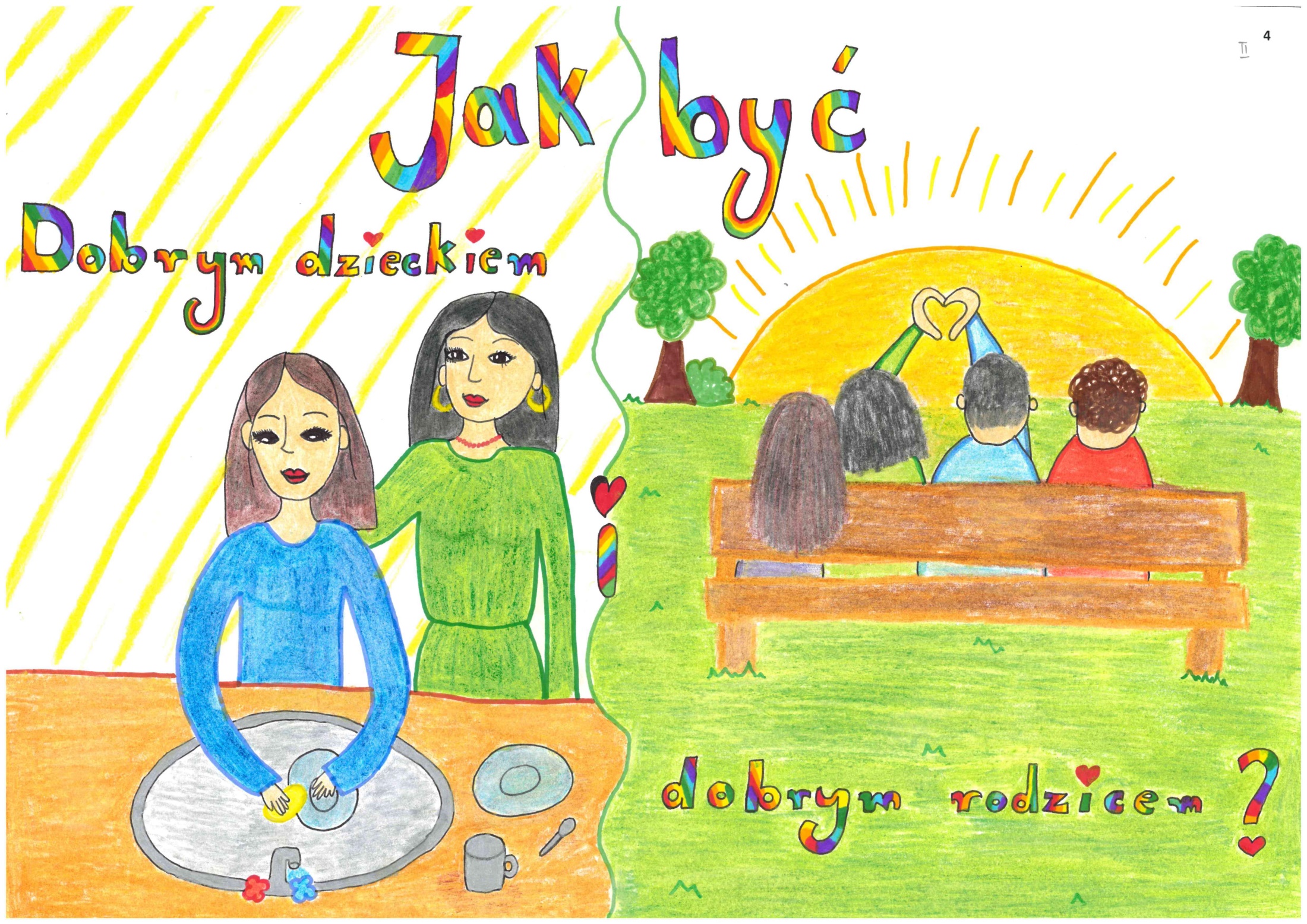 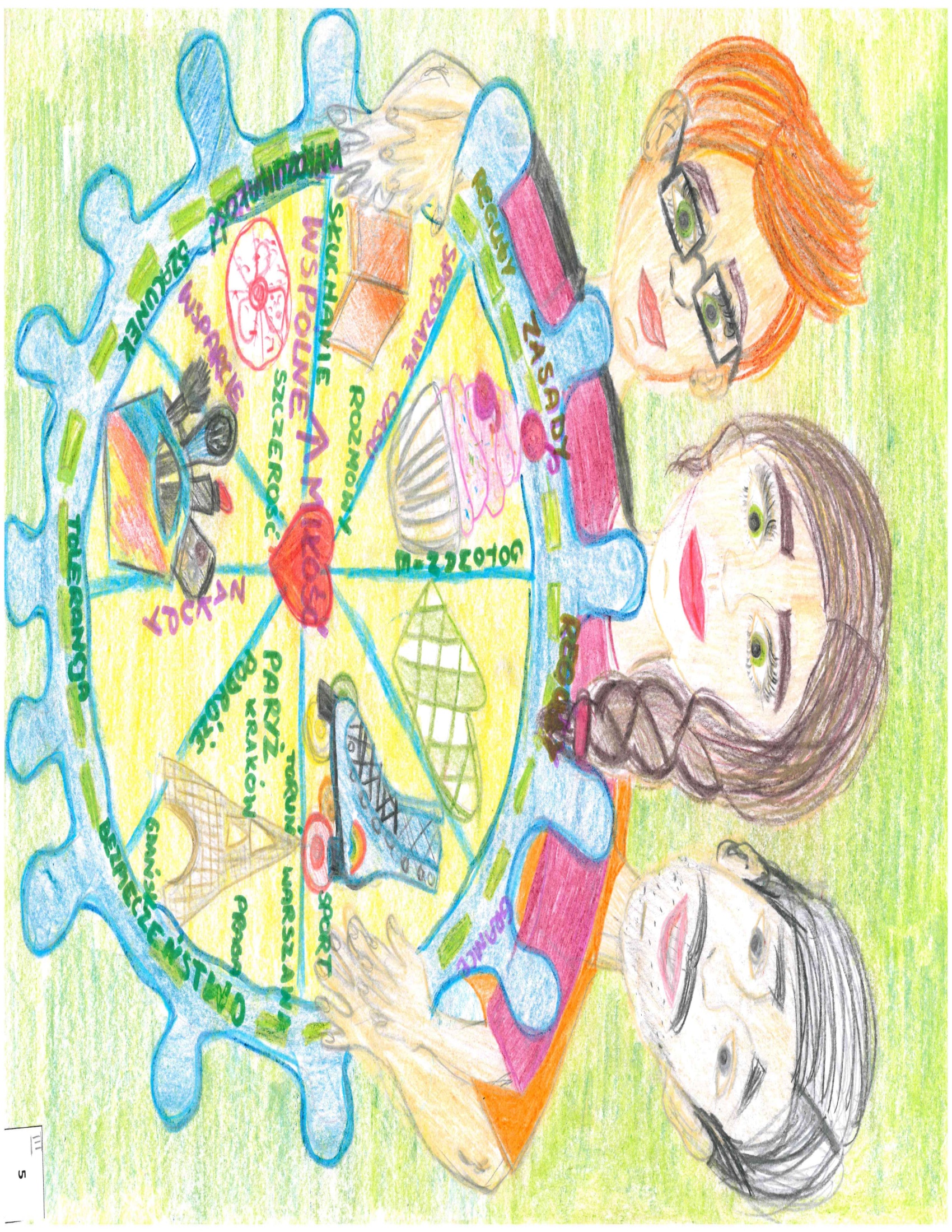 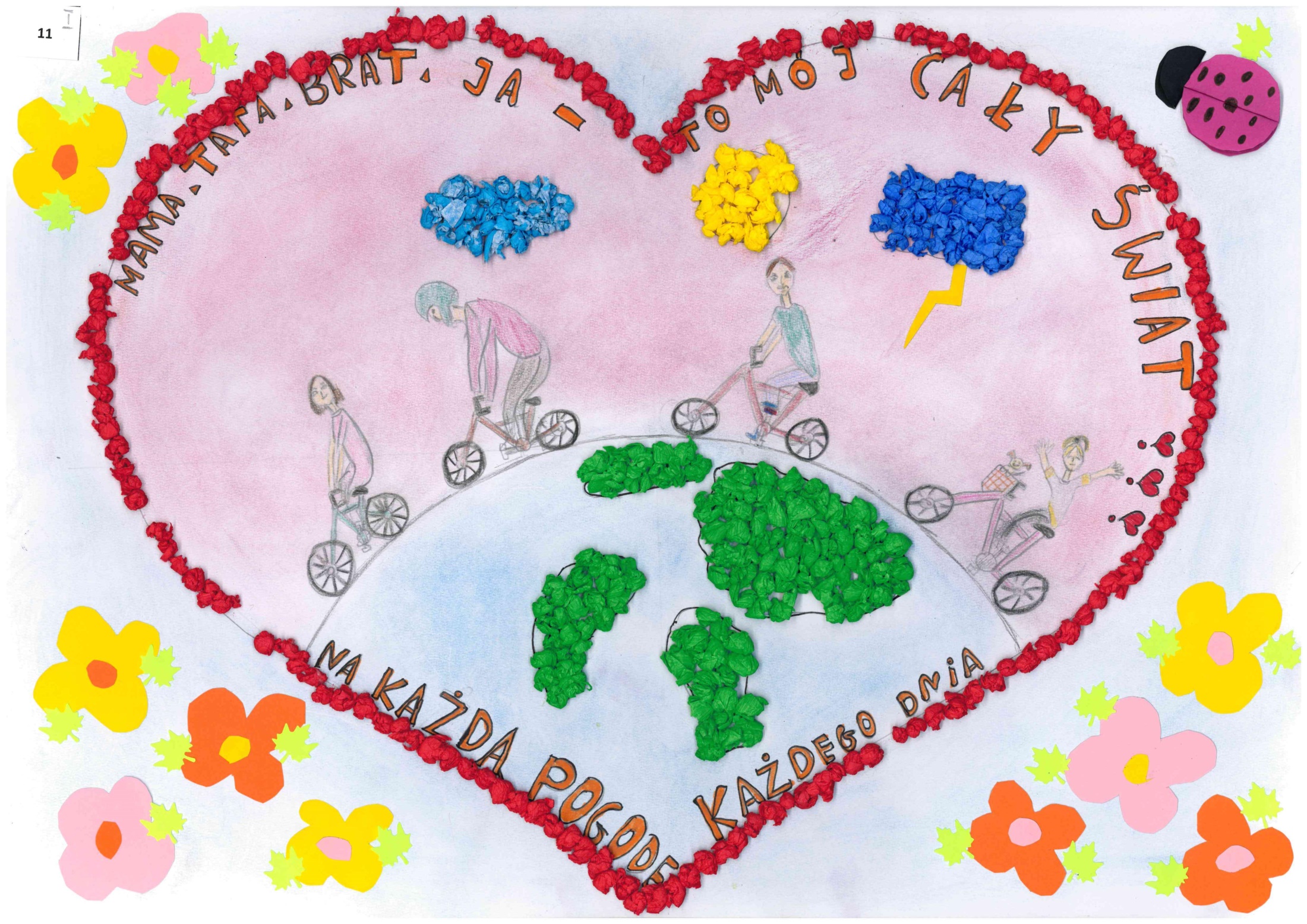 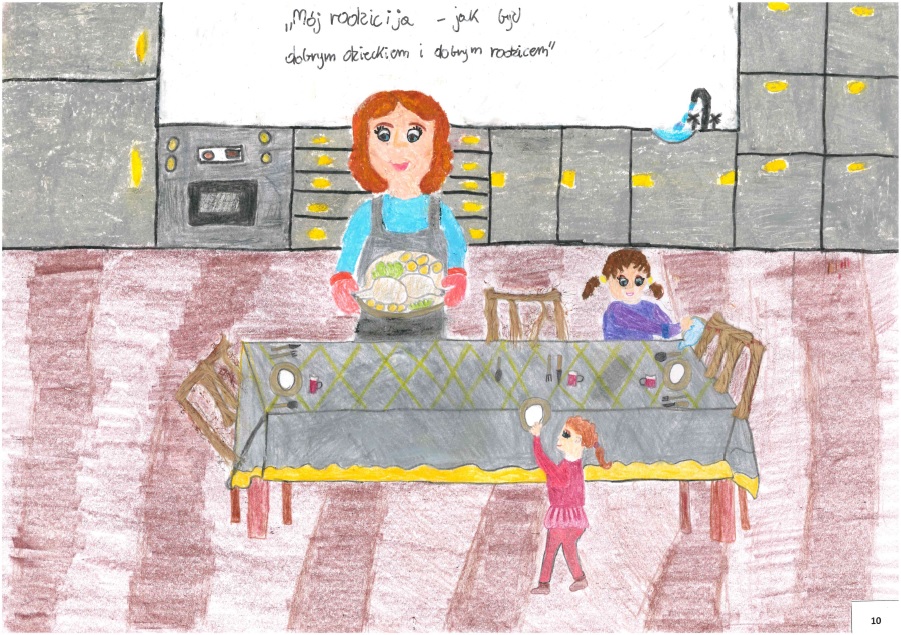 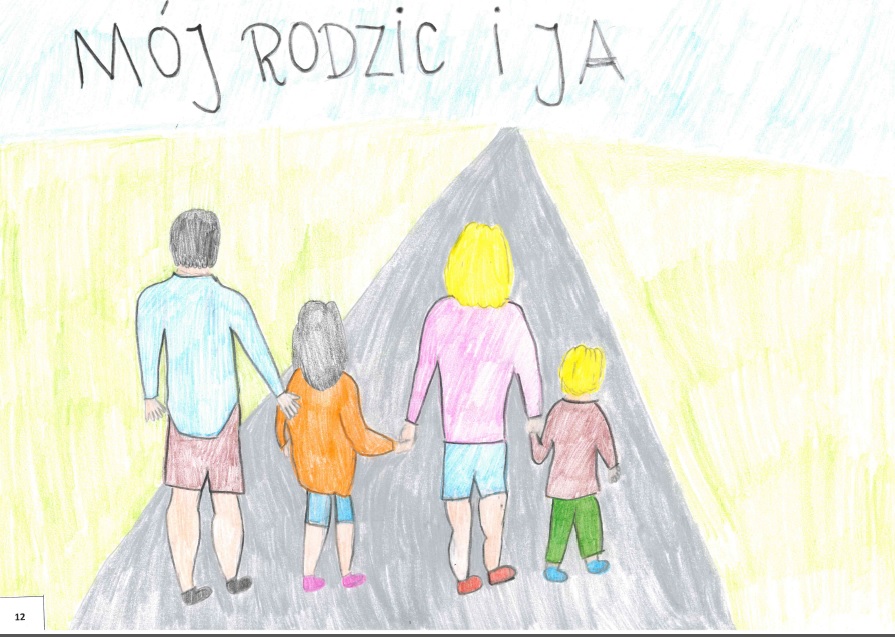 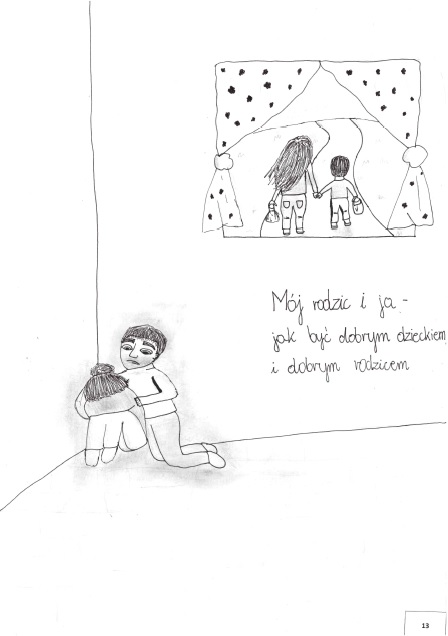 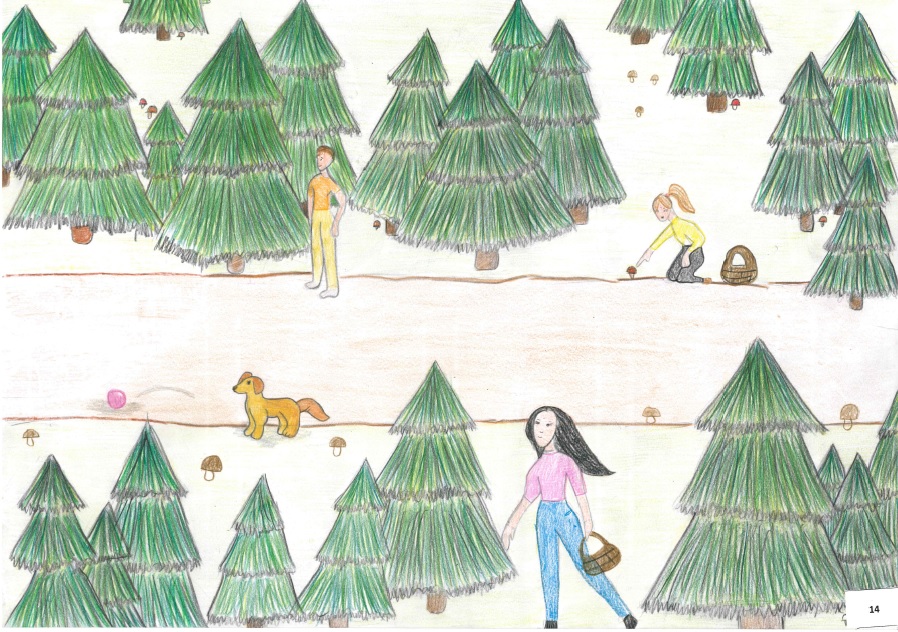 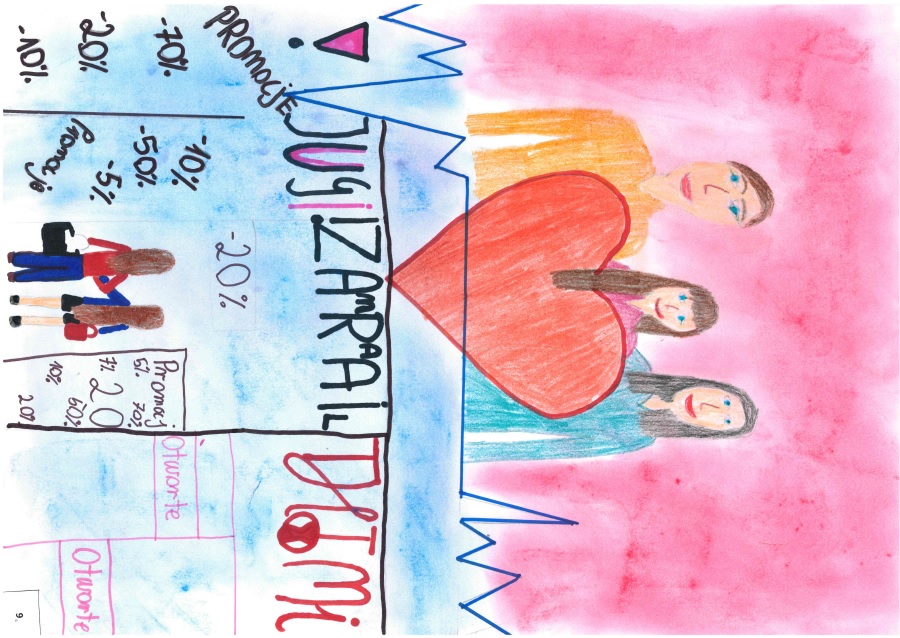 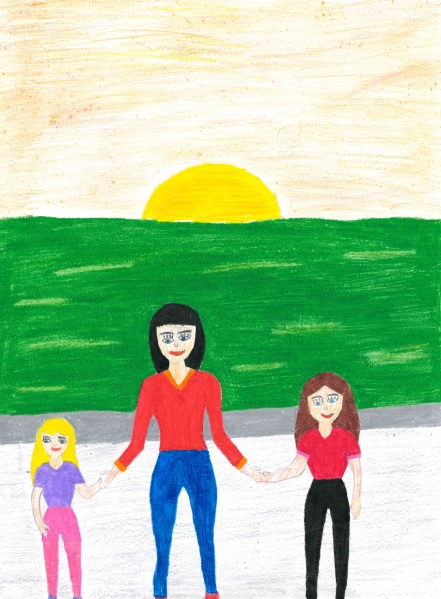 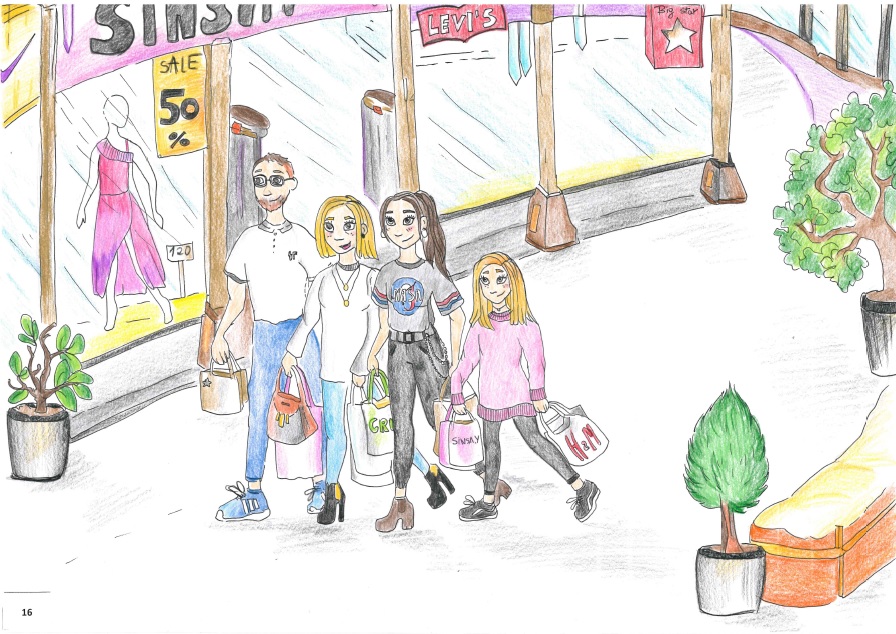 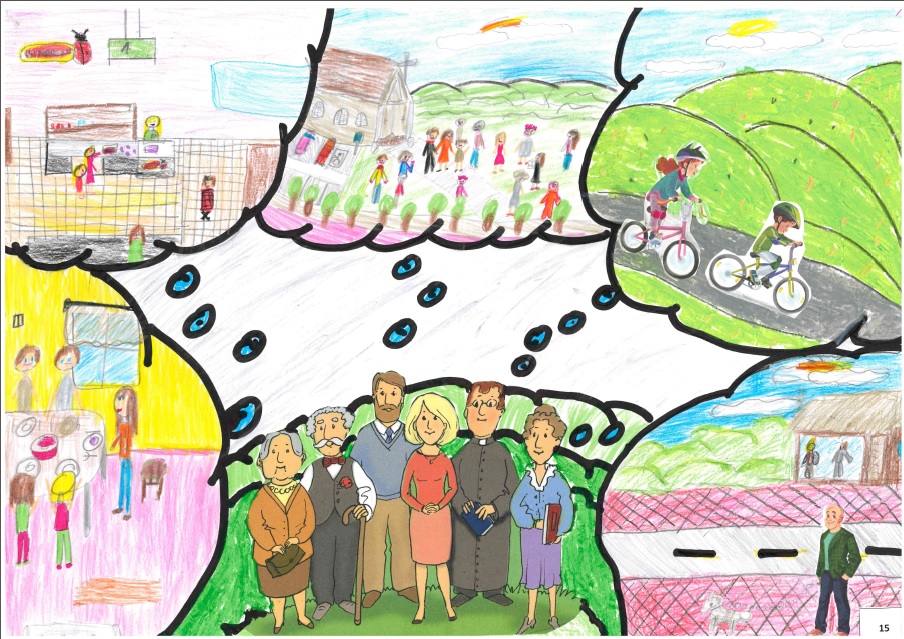 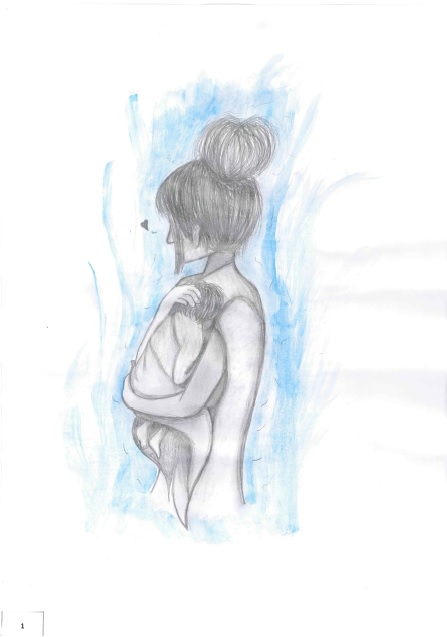 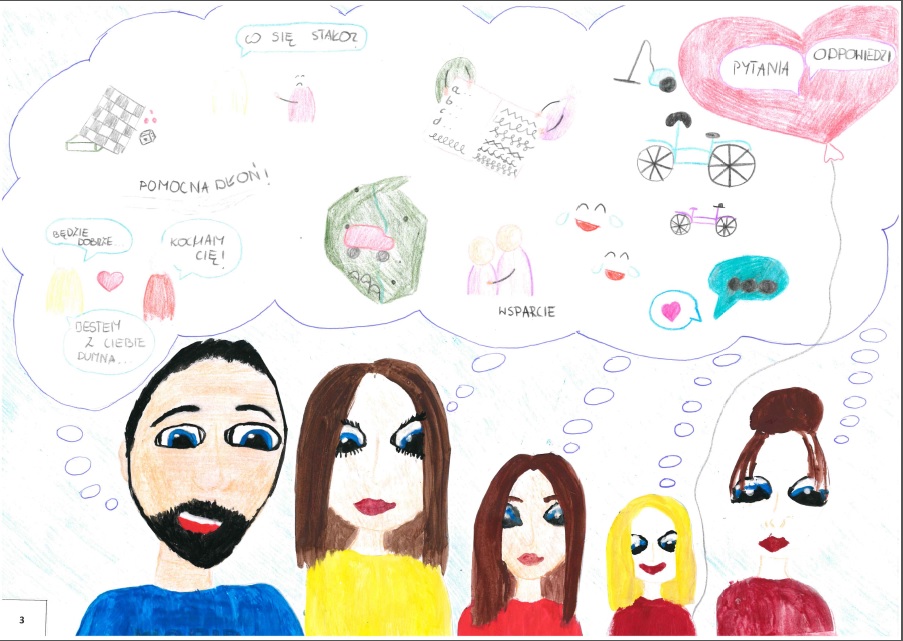 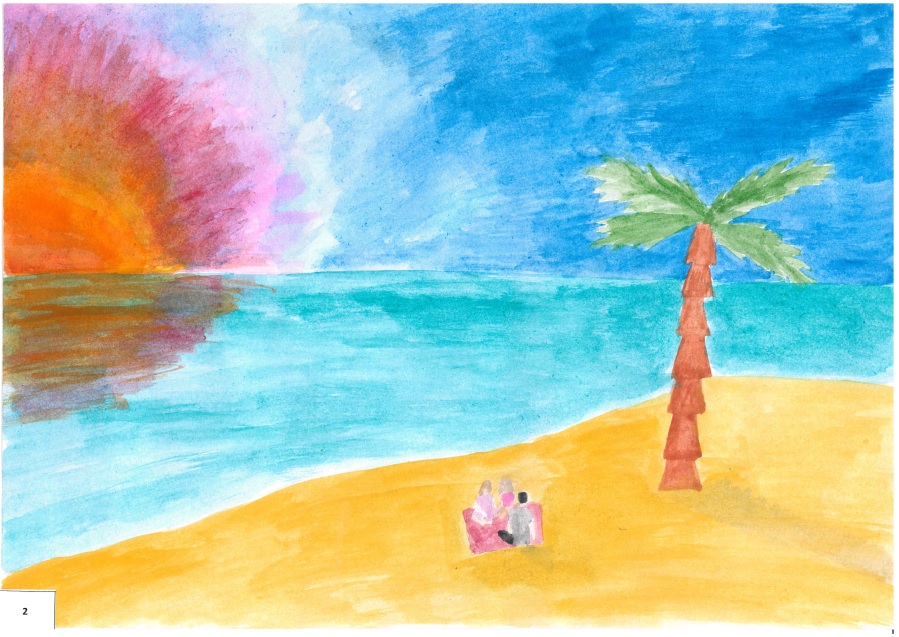 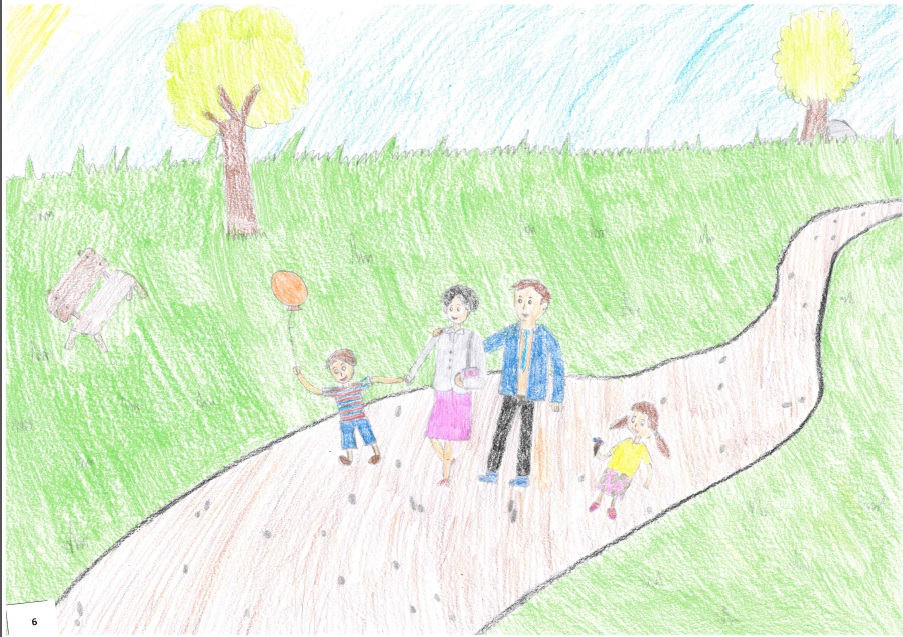 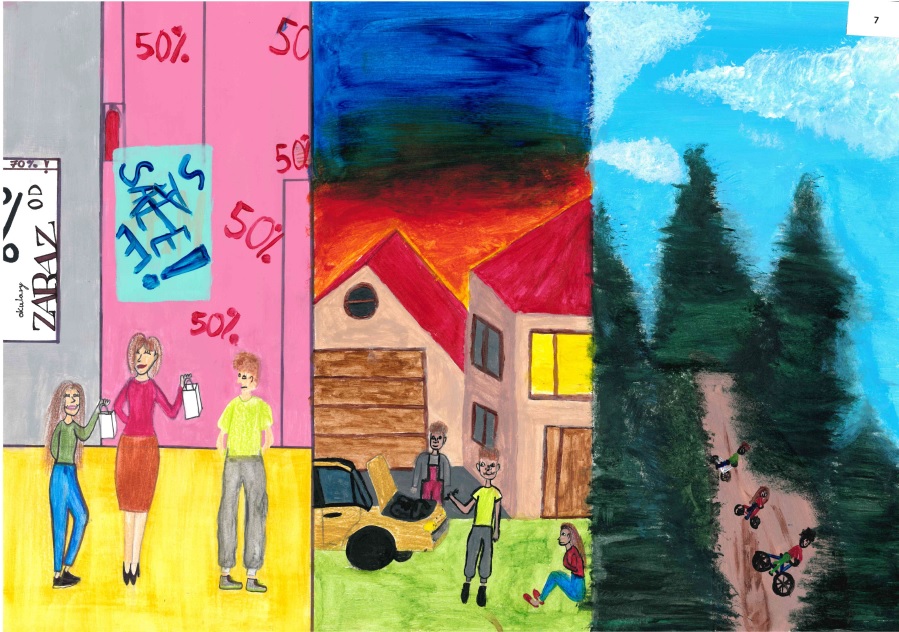 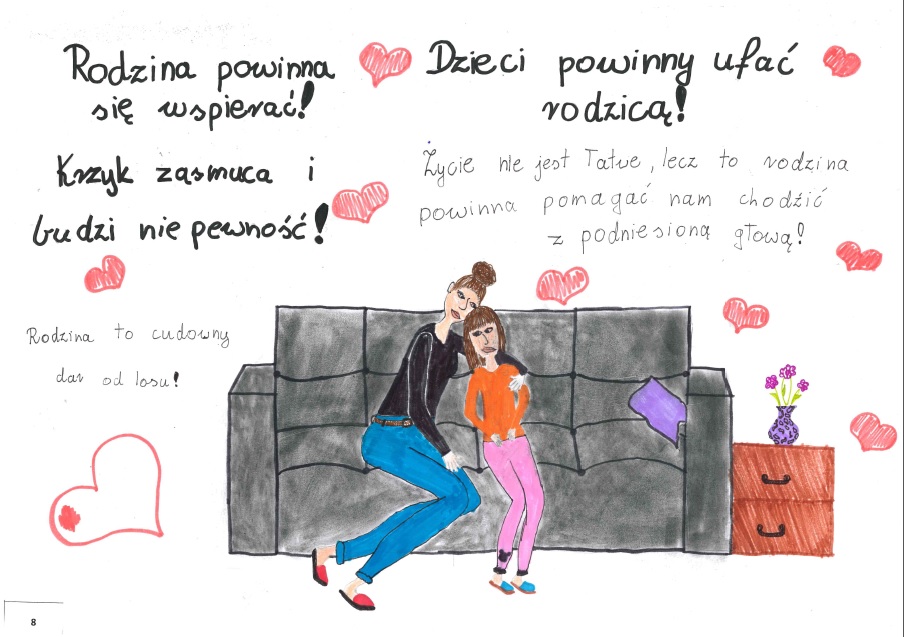 GRATULUJEMY FINALISTOM !!!